Synchronization in Epilepsy and Schizophrenia
Kaushik Majumdar
Indian Statistical Institute
8th Mile, Mysore Road
Bangalore 560059
https://sites.google.com/site/isicng/
Workshop on “Cognition, Emotion and Computing,” Infosys Limited, Bangalore, 30 April 2013
Cognition
Cognition is a combination of perception and action.
http://angel0701.hubpages.com/hub/how-much-alike-are-monkeys-and-humans
Cognition and Computing
Cortical oscillations

Grandmother neuron


Binding problem
Time-frequency analysis
Spike detection and sorting
Synchronization
Correlation
Coherence
Cortical Oscillation in Memory Formation
Phase synchrony at around 40 Hz between rhinal cortex and hippocampus is implicated in declarative memory formation.
Fell et al. Nature Neurosci., 4: 1259-1264, 2001.
http://www.bristol.ac.uk/synaptic/pathways/
Grandmother Neuron
Quiroga et al. Nature, 435: 1102 – 1107, 2005
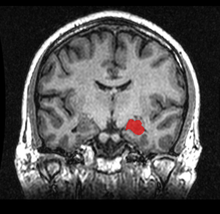 http://en.wikipedia.org/wiki/Hippocampus
Broadmann’s Areas
linguisticsandbeyond.wordpress.com
Binding Problem
Engel et al. Nat. Rev. Neurosci., 2: 704-716, 2001
Superposition of Signals
Excessive Synchronization
3 Hz synchronous pattern of absence seizure.
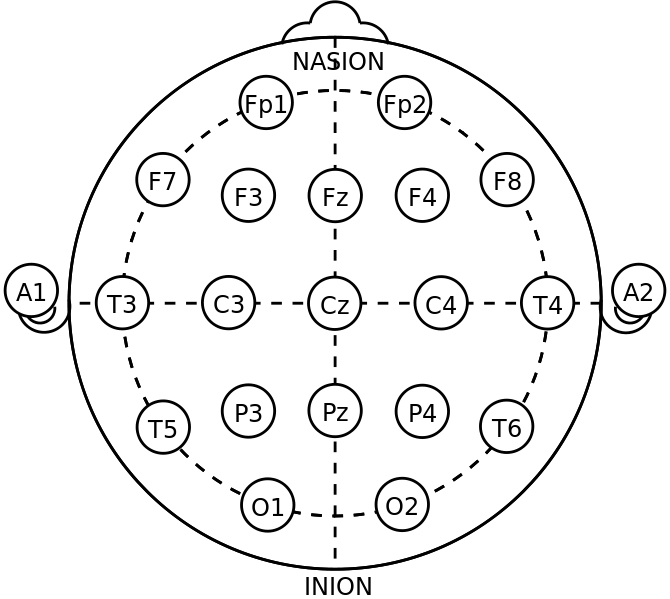 http://en.wikipedia.org/wiki/File:21_electrodes_of_International_10-20_system_for_EEG.svg
http://brain.fuw.edu.pl/~suffa/Modeling_SW.html
Facts About Epilepsy
1%  of the world population have epilepsy.
Over 50% can successfully be treated by anti-epileptic drugs, albeit in many cases with severe side effects.
25% do not respond to drugs.
8-10% are treatable only by surgical intervention.
Surgery may have side effects.
Epilepsy Surgical Evaluation
Structural MRI
Intracranial EEG
http://www.downstate.edu/epilepsy/intracranial.html
http://teddybrain.wordpress.com/2013/02/02/clinical-presentation-electroencephalography-eeg-and-mri-of-mesial-temporal-lobe-epilepsy-mtle/
Synchronization in Focal Channels During Seizure
Majumdar et al. Brain Topography, available online at http://link.springer.com/article/10.1007/s10548-013-0284-z.
Amplitude Correlation Across Focal Channels During Seizure
Majumdar et al. Brain Topography, available online at http://link.springer.com/article/10.1007/s10548-013-0284-z.
Seizure Termination Through Excessive Synchronization
Hypothesis
Synchronous firing
CO2 formation
Reduced excitation & enhanced inhibition
Extracellular acidity
Seizure termination
Hallucination in Schizophrenia
Hallucination in schizophrenia is most often auditory. Patients with schizophrenia hear voices which no one else can hear.

Auditory hallucination experiment.
Synchronization Snapshots
310 ms after stimuli onset
Normal control
Schizophrenia patient
Prasad et al. unpublished work, 2012.
Ensemble Synchronization on Whole Hemisphere
Normal control
Schizophrenia patient
Prasad et al. unpublished work, 2012.
Synchronization vs. Response Latency
Prasad et al. unpublished work, 2012.
Separation Results
Prasad et al. unpublished work, 2012.
THANK YOU